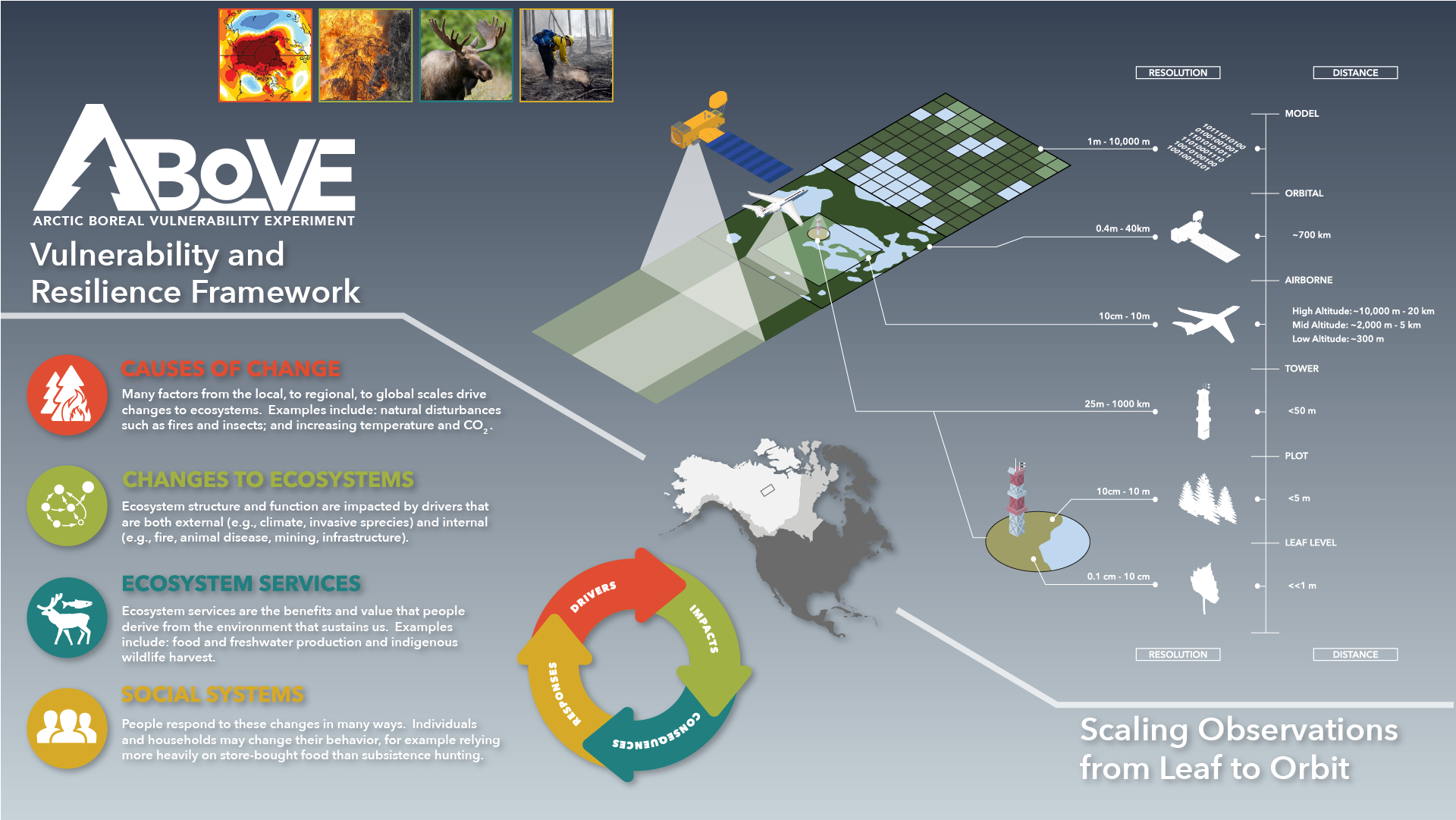 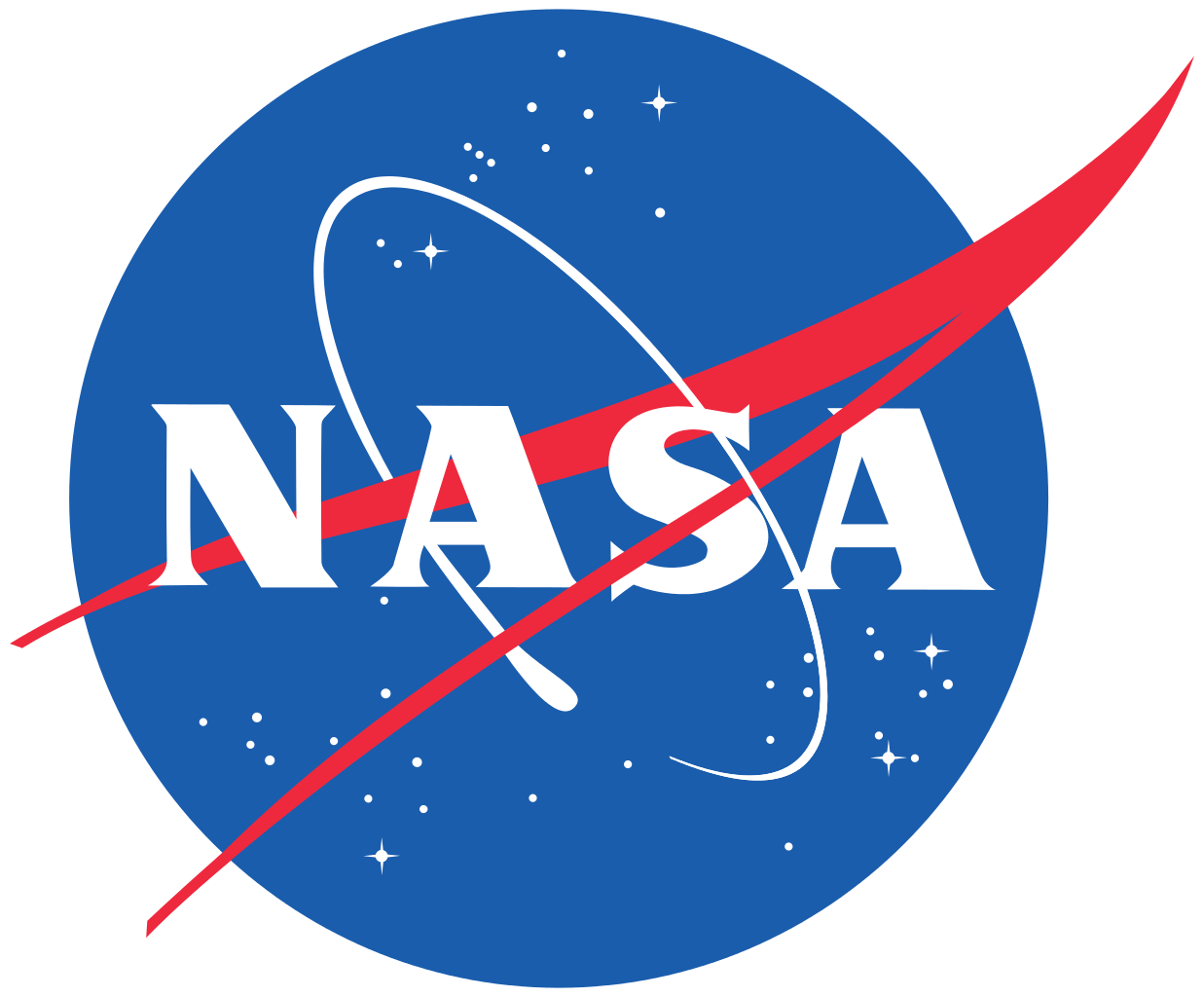 [Speaker Notes: ABoVE is a large-scale study of environmental change in the Arctic and boreal regions of western North America and the implications for ecological systems and society. And of course we’re doing this as only NASA can, with a strategy that spans spatial scales from leaf to orbit.

During the course of this 10 year field campaign, we are making observations at plot, tower, airborne, and orbital scales and feeding this data into an integrated modeling framework.

Overarching Science Question:
	How vulnerable or resilient are ecosystems and society to environmental change in the Arctic and boreal region of western North America?

Overarching Science Objective:
	To investigate the underlying processes and their interactions that 	control vulnerability and resilience in Arctic and Boreal ecosystems of western North America to environmental change, and to assess how people within and beyond this region may respond to changes in these processes and interactions.]